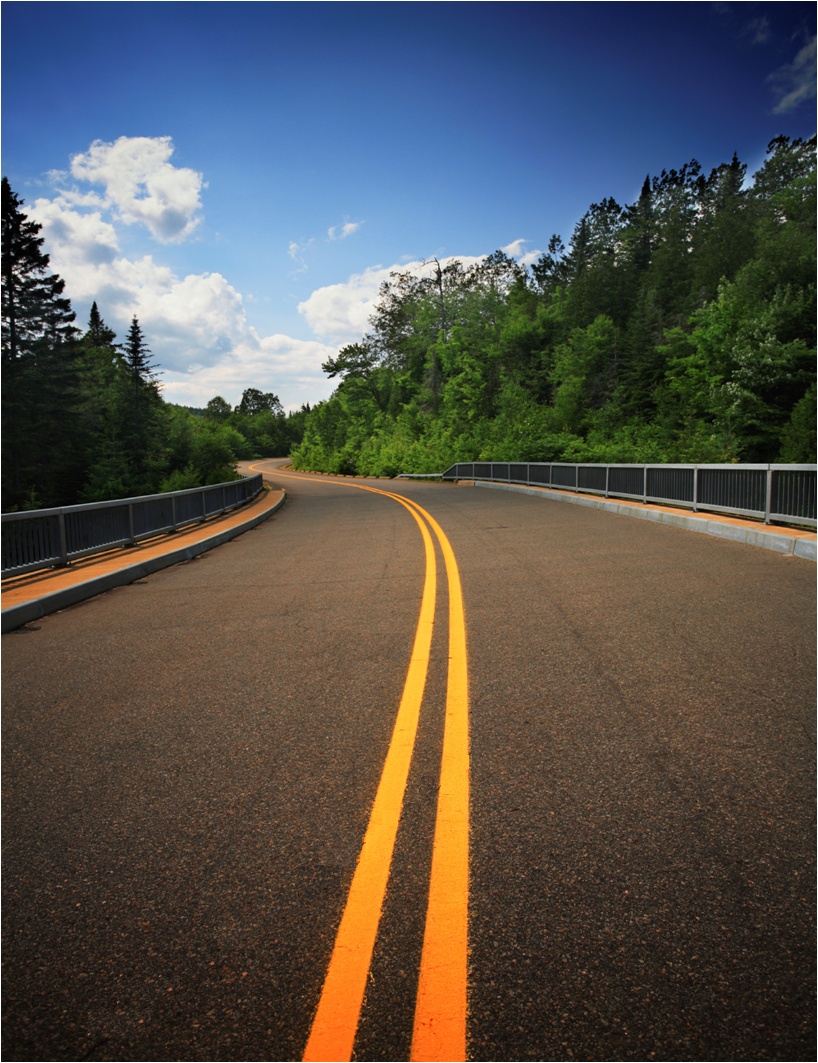 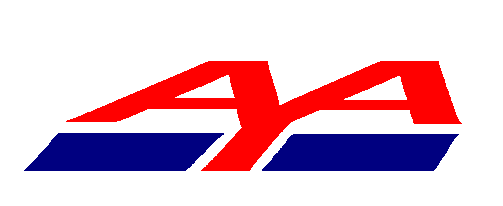 PINTURAS AYA
AYATRAFIC
Traffic marking
Coatings
Línea de productos  fabricados y vendidos bajo Tecnología de
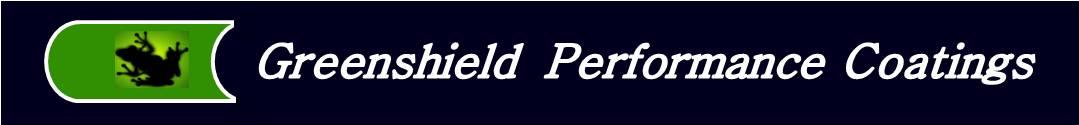 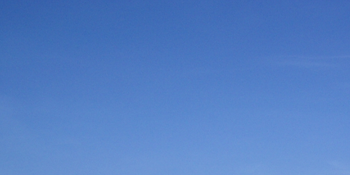 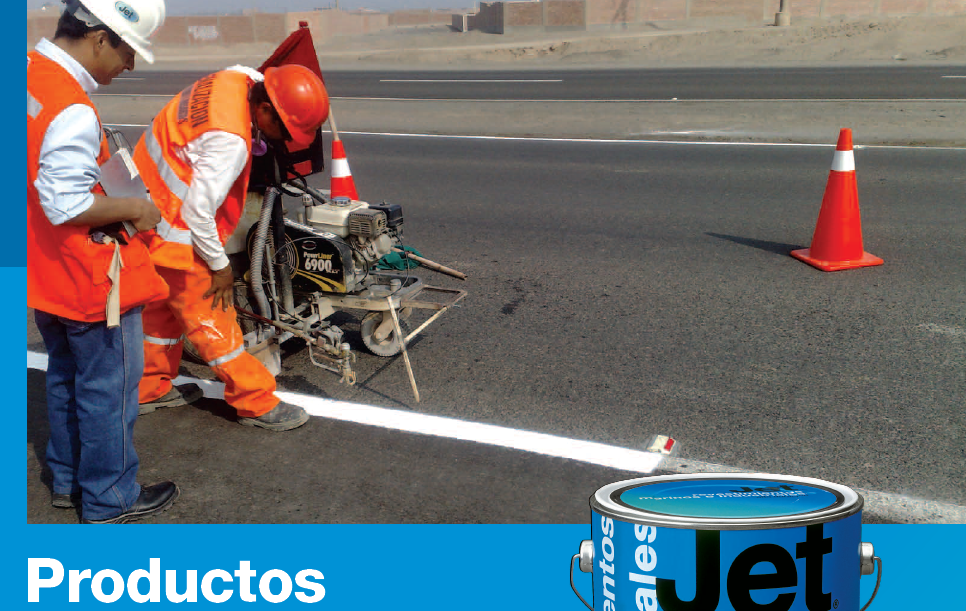 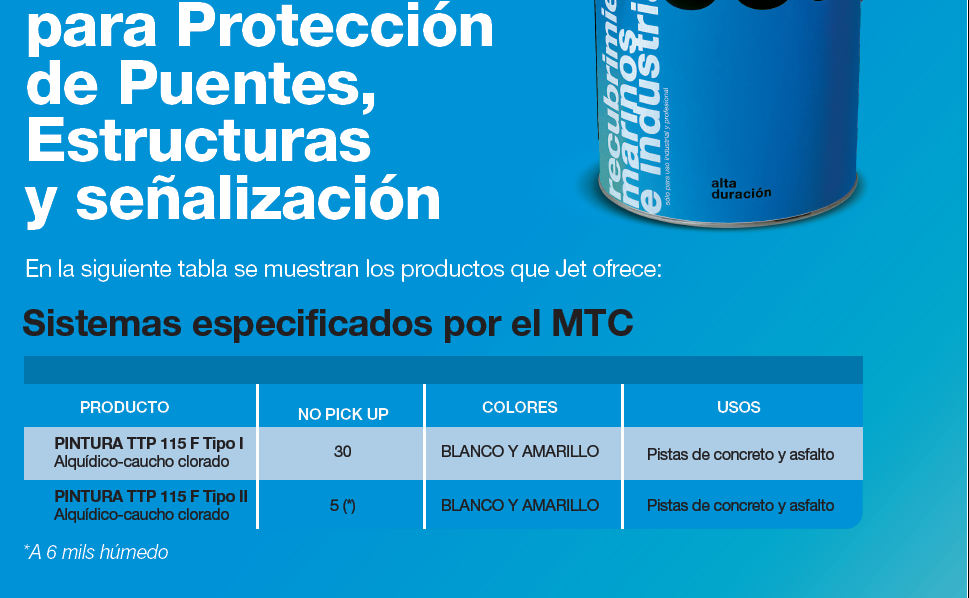 SISTEMAS DE  PINTURAS Y RECUBRIMIENTOS  PARA TRAFICO Y DEMARCACION  VIAL
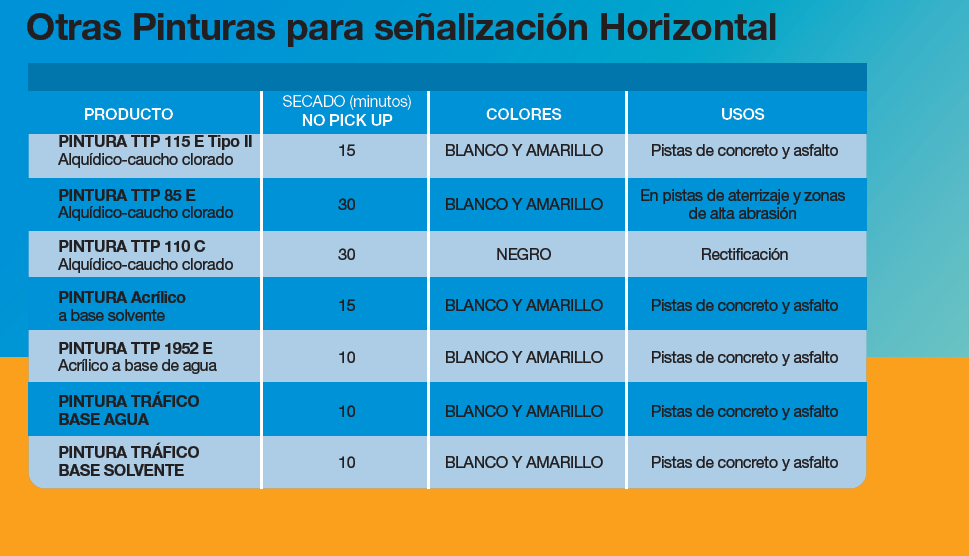 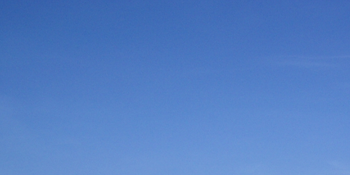 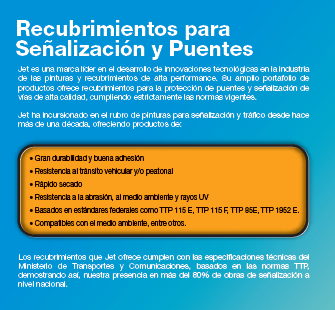 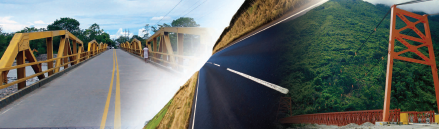 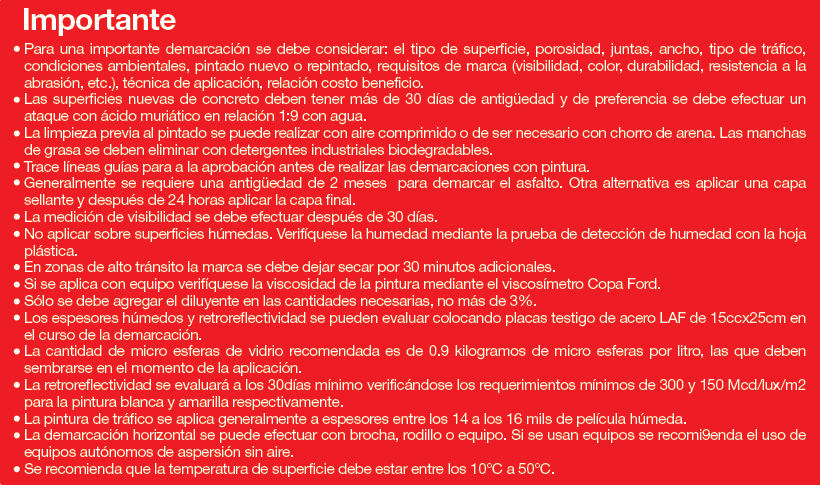 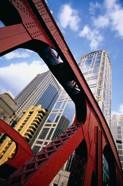 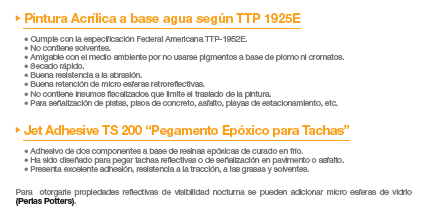 DETALLAR AQUI TODOS LOS TIPOS DE PINTURAS
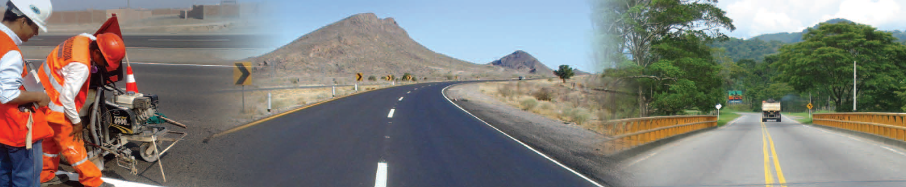 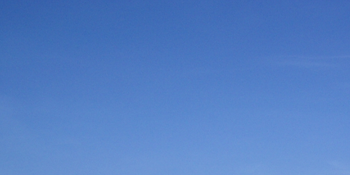 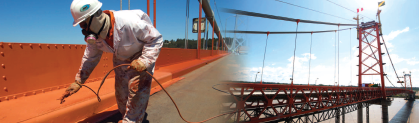 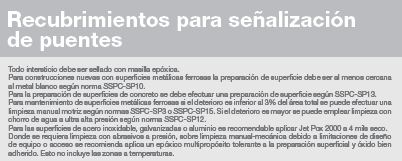 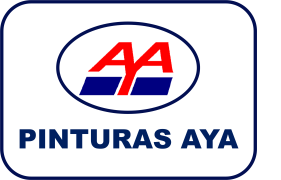 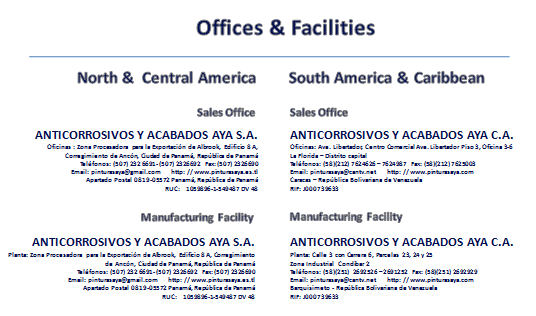 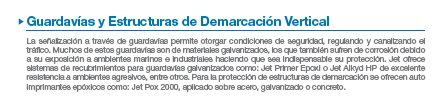 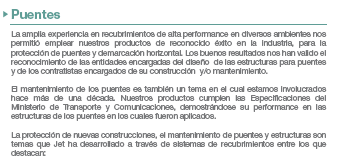 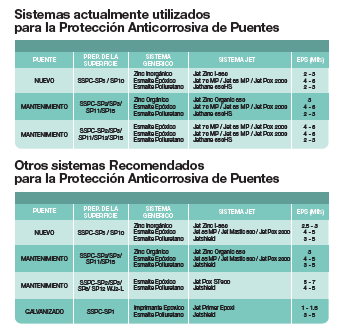 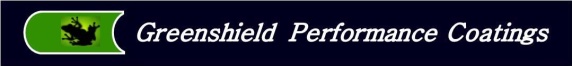 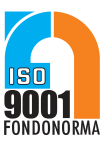 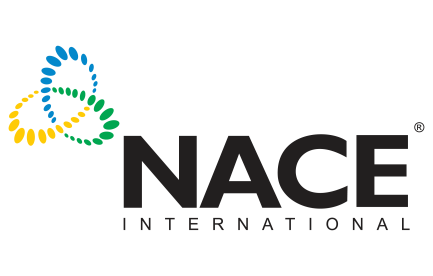 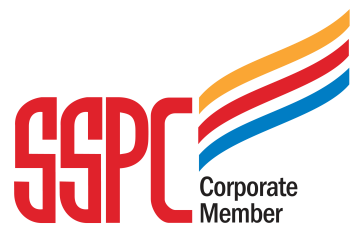 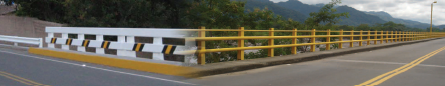